1
West Manor  Budget Feedback Meeting
To be presented to GO Team BEFORE the school staffing conference
Norms
2
GO Team Budget Development Process
YOUR SCHOOL STRATEGIC PLAN…

is your roadmap and your role.
It is your direction, your priorities, your vision, your present, your future.
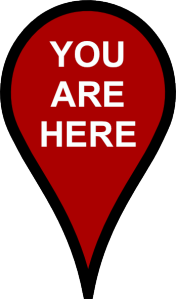 3
[Speaker Notes: Today I will provide an overview of the budget allocations for FY23. We will begin the work of funding the strategic priorities we agreed upon during our strategic review meeting. (IF YOU HAVE NOT DECIDED ON YOUR PRIORITIES, YOU  WILL SAY – WE WILL DECIDE ON OUR PRIORITIES AND THEN DISCUSS ALLOCATING FUNDS TO ADDRESS THOSE PRIORITIES).]
Overview of FY ‘24 GO Team Budget Process
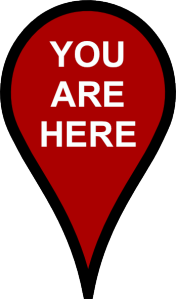 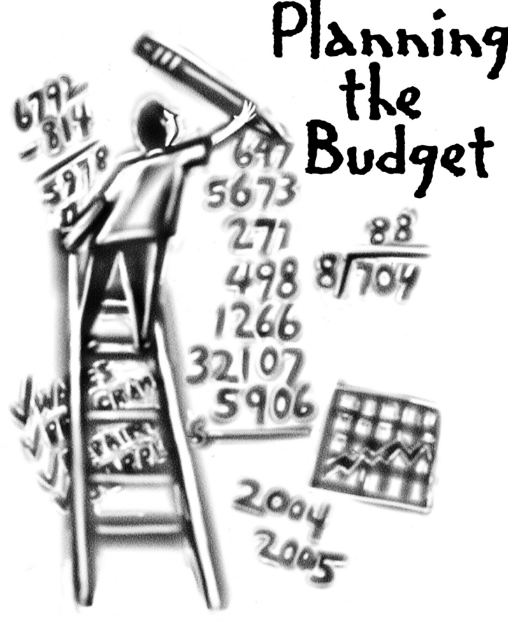 GO Teams are encouraged to have ongoing conversations
Budget Feedback Meetings
5
What
The GO Team feedback session(s) should be scheduled for the principal to provide an overview of the school’s draft budget for the GO Team members and the general public. 
Why
This meeting provides an opportunity for GO Teams to discuss how the school’s budget has been allocated to support the programmatic needs and key strategic priorities. 
When 
Meetings must be held in February before staffing conferences. May be combined with the allocation meeting (as needed), if the GO Team has completed strategic plan updates and ranked strategic priorities.
[Speaker Notes: Looking for general consensus prior to Staffing Conferences]
FY24 Budget Parameters
6
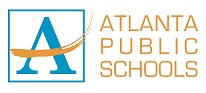 [Speaker Notes: Review the priorities that the GO Team has developed and the rationale for these priorities. Feel free to copy this slide if you have more than 3 priorities to account for.]
Descriptions of Strategic Plan
Breakout Categories
7
Priorities: FY24 funding priorities from the school’s strategic plan, ranked by the order of importance. 

APS Five Focus Area: What part of the APS Five is the priority aligned to?

Strategies: Lays out specific objectives for schools improvement.

Request: “The Ask”  What needs to be funded in order to support the strategy?  

Amount: What is the cost associated with the Request?
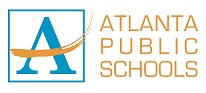 FY24 Strategic Plan Break-out
8
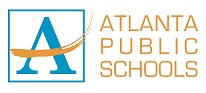 [Speaker Notes: For the next few slides, I will show you how I have allocated the budget to support our strategic priorities. 

Based on our strategic priorities and funds we received, here is a break-out of the priorities, which focus area it addresses, the strategies that will be implemented, the purchase request, which funding source was used and the amount.]
Plan for FY24 Leveling Reserve
9
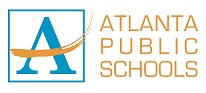 [Speaker Notes: For the next few slides, I will show you how I have allocated the budget to support our strategic priorities. 

Based on our strategic priorities and funds we received, here is a break-out of the priorities, which focus area it addresses, the strategies that will be implemented, the purchase request, which funding source was used and the amount.]
Plan for FY24 Title I Holdback & Family Engagement Funds
10
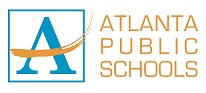 [Speaker Notes: For the next few slides, I will show you how I have allocated the budget to support our strategic priorities. 

Based on our strategic priorities and funds we received, here is a break-out of the priorities, which focus area it addresses, the strategies that will be implemented, the purchase request, which funding source was used and the amount.]
Plan for FY24 CARES Allocation
11
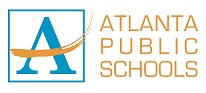 [Speaker Notes: For the next few slides, I will show you how I have allocated the budget to support our strategic priorities. 

Based on our strategic priorities and funds we received, here is a break-out of the priorities, which focus area it addresses, the strategies that will be implemented, the purchase request, which funding source was used and the amount.]
Budget by Function 
*Based on Current Allocation of School Budget
12
[Speaker Notes: I am passing out the definitions for these funding categories. You will see what makes up each category. Although the school’s total budget amount will not change, allocation per function may change depending on our conversations and school needs.]
Budget by Function 
*Based on Current Allocation of School Budget
13
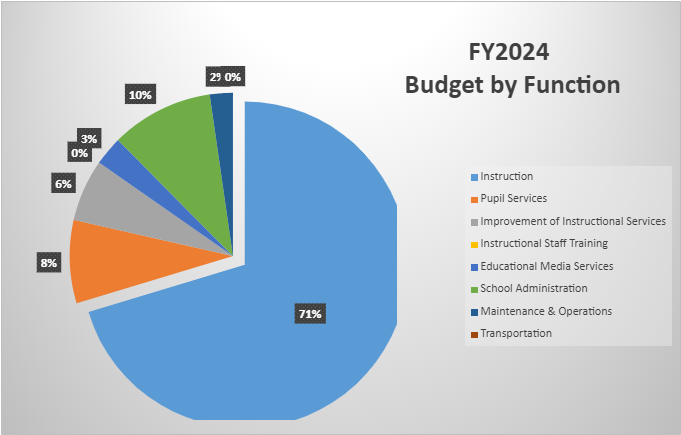 [Speaker Notes: Explain the pie chart and allocations]
Questions for the GO Team to Consider and Discuss
14
[Speaker Notes: CHAIR - Our final task for today! Here are questions that we need to consider to ensure we have a good working draft budget. Let’s walk through them together.]
Where We’re Going?
Our next meeting is the Budget Approval Meeting 

What:
	During this meeting we will review the budget, which should be updated based on feedback from the staffing conference, Associate Superintendents, and key leaders. After review, GO Teams will need to take action (i.e., vote) on the FY24 Budget.  
Why:
Principals will present the final budget recommendations for GO Team approval. 
When:
All approval meetings must be held after staffing conferences. Budgets must be approved by March 17th.
15
Thank you
16